Презентація на тему 
  «Єврейська община в Умані»
На початку XIX століття Умань перетворюється на центр іудейського релігійного руху — хасидизму. Рабин Нахман, праонук Баал Шем Това, останні свої роки прожив в Умані. Помер в 1810 році від туберкульозу. За його заповітом, він був похований на старому єврейському цвинтарі, де поховані й жертви «Коліївщини». В наш час на місці будинку де жив цей цадик, влаштована синагога.
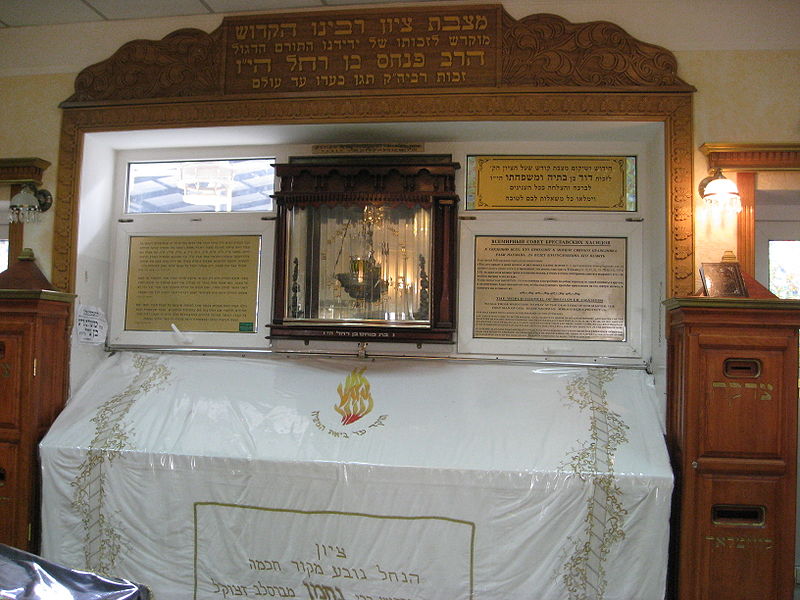 Труна равина Нахмана в Умані, Черкаська обл.
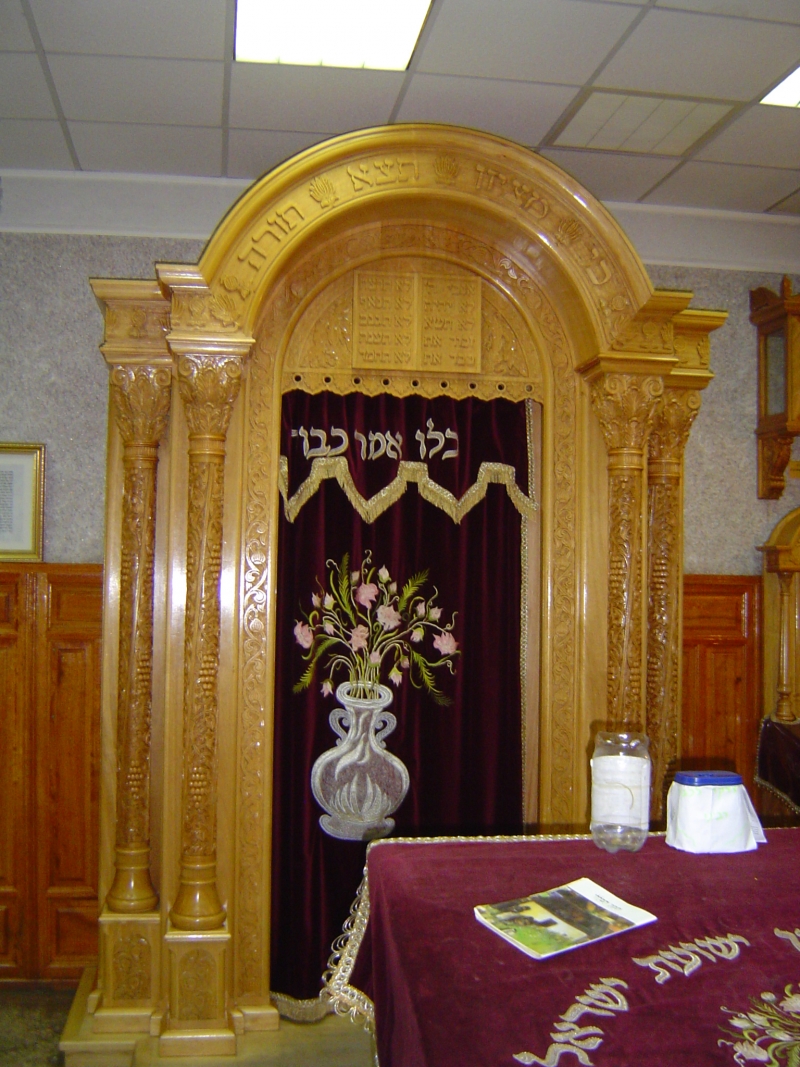 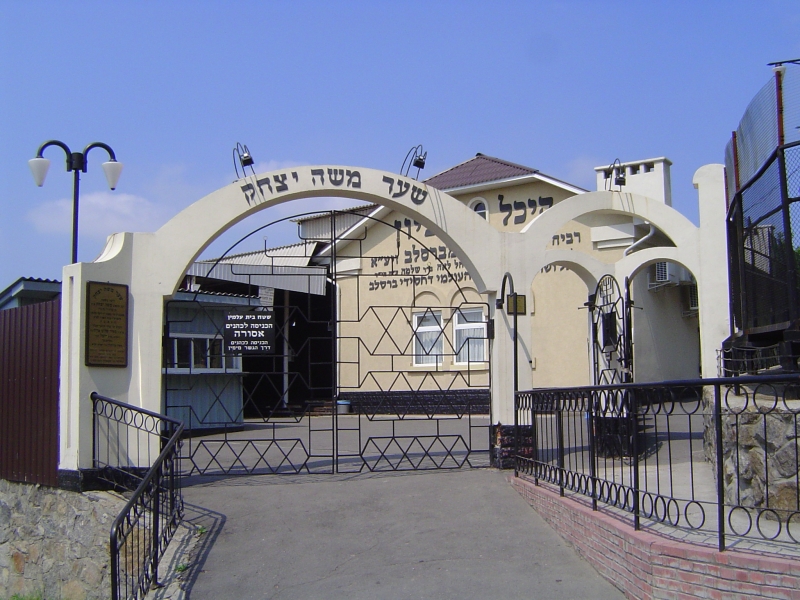 Могила цадика Раббі Нахмана (Брацлавського) в Умані - одна з найбільш шанованих святинь хасидів.Під час Другої Світової війни вона була знищена, в радянські часи на місці кладовища був побудований житловий мікрорайон
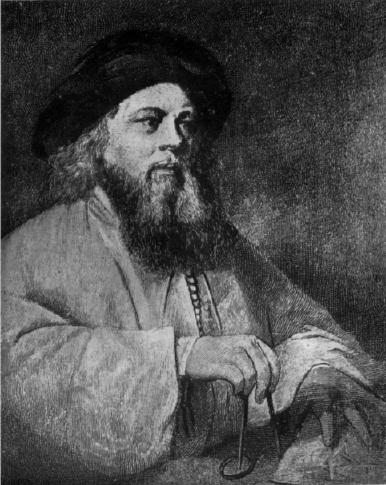 Баал Шем Тов (дослівно єврейською: Володар доброго імені, скорочено Бешт, справжнє ім'я Ізраель бен Еліезер)— єврейський цадик (євр. праведник), засновник хасидського руху серед євреїв.
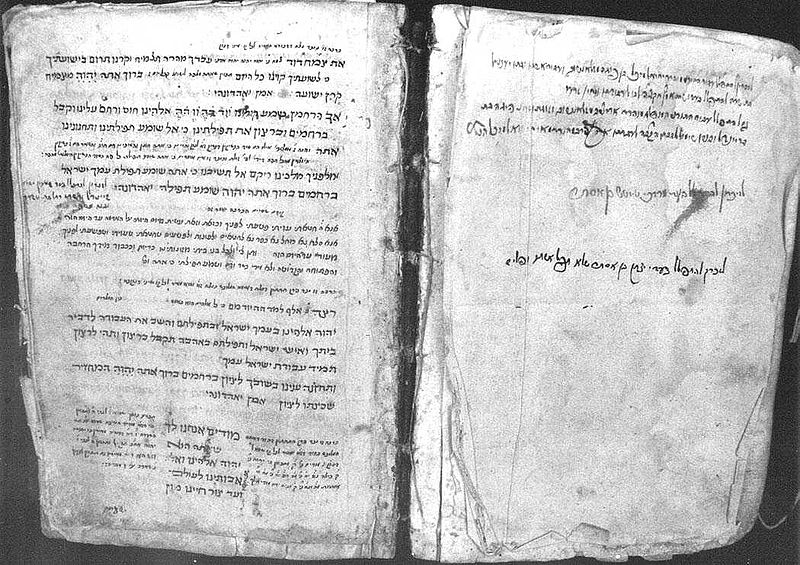 Молитовник (євр. сіддур), що належав Баал Шем Тову
В 1900 році з 30000 населення, 21500 складали євреї. Місто мало 3 синагоги, 13 єврейських молитовних будинків, 4 приватних єврейських училища.
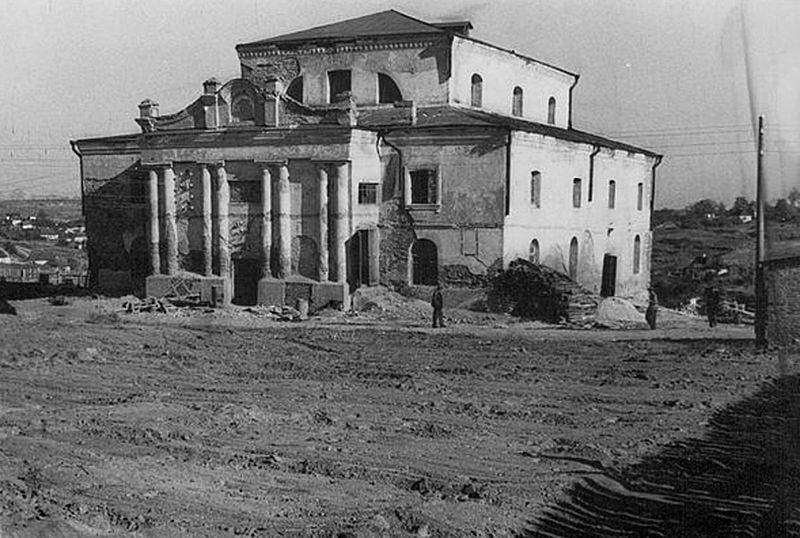 Під час Другої світової війни Умань 1 серпня 1941 року окупували німецько-фашистські війська. В місті був влаштований концтабір «Уманська Яма» для полонених червоноармійців та євреїв. За даними німецького командування 14 серпня 1941 року в Уманському таборі знаходилось 50000 радянських військовополонених. На околиці міста, в Сухому Яру, німці розстріляли більше 13000 євреїв.
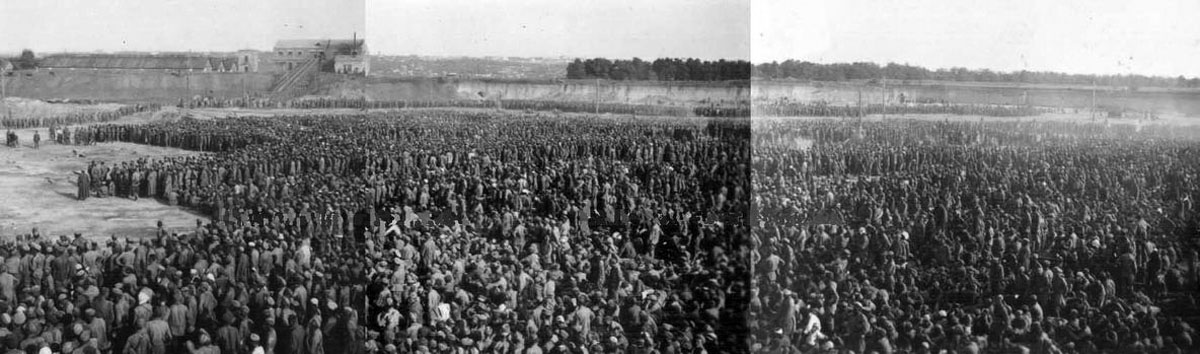 Уманська яма, серпень 1941 року
Нині вулиця Пушкіна в Умані, та її прилеглі провулки — є місцем компактного перебування євреїв — хасидів на іудейський Новий Рік, що святкується в кінці вересня, в Умань з'їжджаються хасиди з усього світу. Вони вважають, що помолившись в цей день на могилі цадика Нахмана, отримають духовне очищення.
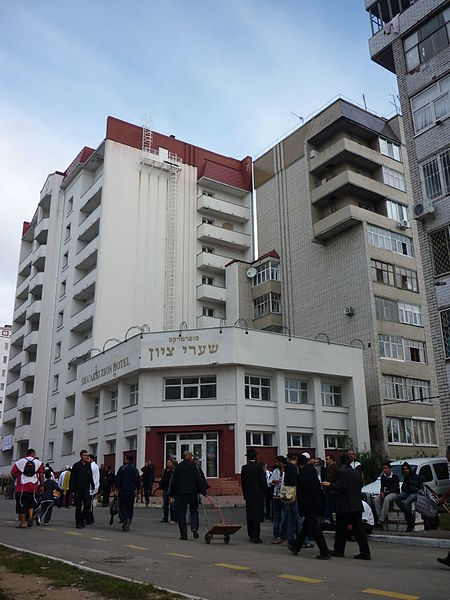 Готель "Шаарей Ціон"
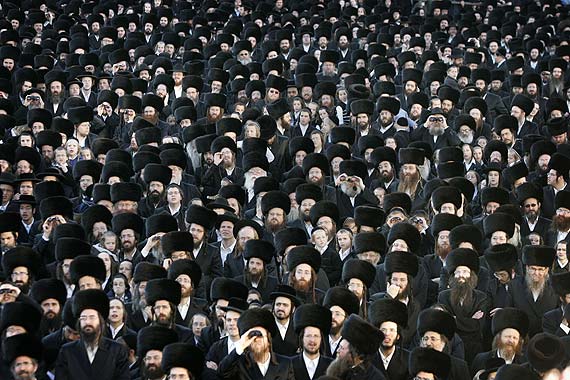 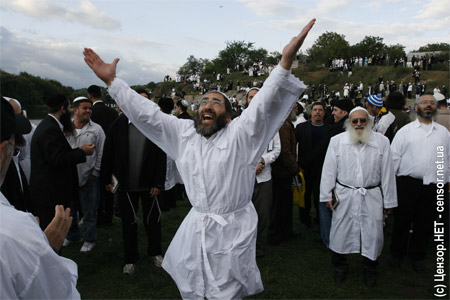 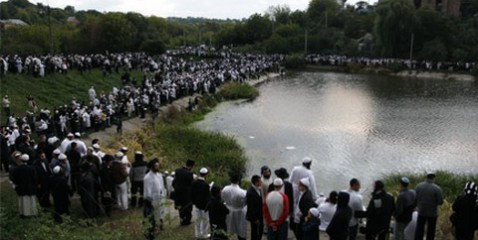 Велике значення паломництво має і для меншого покоління. Їх беруть з собою на прощу для того, щоб виховати у них святе відношення до релігії. Під час паломництва в Умані, хасиди збирають хлопчаків в купки і проводять з ними своєрідні уроки, коли вони вивчають тексти тори.
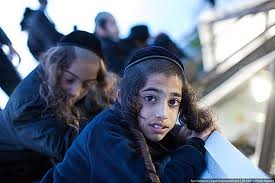